Классная работаГлава 2. Натуральные числаТема: 2.1 Как записывают и читают натуральные числа.
Устная работа
Актуализация знаний
Как вы думаете, что люди научились делать раньше: считать или записывать числа
Счет у первобытных народов
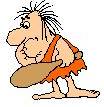 Появление счета
Счет появился тогда, когда человеку потребовалось информировать своих сородичей о количестве обнаруженных им предметов.
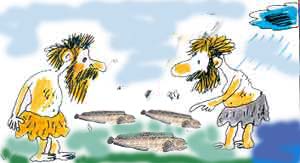 Первый счет
Самым простым инструментом счета были пальцы на руках человека
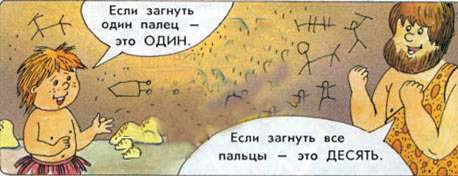 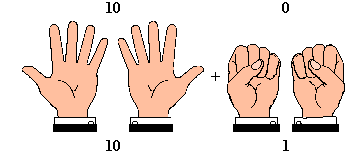 С их помощью можно было считать до 5, а если взять две руки, то и до 10.
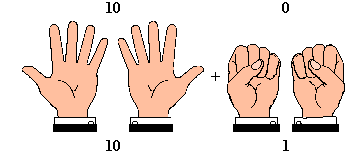 Появление десятичной системы счисления
Одна из таких систем  счета впоследствии и стала общеупотребительной - десятичная.
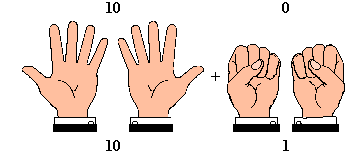 Например:
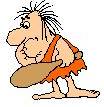 1 человек - это 20,
 2 человека - это два раза по 20 и т.д.
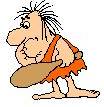 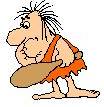 Преимущества и неудобства
Преимущества в том, что очень просто.

Неудобства в том ,что для счета нужны люди.
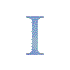 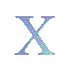 Римская нумерация
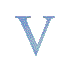 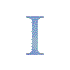 Возникновение
Наиболее долговечной из древнейших цифровых систем оказалась римская нумерация.

Система римских цифр основана на употреблении особых знаков для десятичных разрядов .
Цифры Рима
В римской нумерации 7 цифр. Какие числа они обозначают, показывает следующая таблица:
Правило римской нумерации
Если меньшее число стоит слева от большего, то вычитаем.


Если меньшее число стоит справа от большего, то прибавляем.
Например:
четыре записывается как IV, т. е. пять минус один, 
восемь — VIII (пять плюс три), 
сорок—XL (пятьдесят минус десять),
 девяносто шесть—XCVI (сто минус десять плюс пять и плюс еще один) и т. д.
Для закрепления в памяти буквенных обозначений цифр в порядке убывания существует мнемоническое правило:
Мы Dарим Сочные Lимоны, Хватит Vсем Iх.
Мы 
Dарим
Сочные 
Lимоны, 
Хватит 
Vсем 
Iх.
M
1000
500
D
100
C
L
50
X
10
5
V
1
I
Закрепление изученного материала
Учебник – 61
Рабочая тетрадь – 45-49
Преимущества и неудобства
Преимущества эта нумерация очень удобна, даже в наше время её используют.


Неудобства в том ,что объёмное написание
Десятичная система счисления
Как записываются натуральные числа?
Для записи любого натурального числа используют десять цифр:
1
3
7
9
0
2
5
6
8
4
247
5692
835601
Такую запись чисел называют десятичной
Восемь единиц
От чего зависит значение цифры в записи числа?
9
3
8
2
Восемь десятков
От чего зависит значение цифры в записи числа?
2
9
8
3
Восемь сотен
От чего зависит значение цифры в записи числа?
2
9
3
8
Восемь тысяч
От чего зависит значение цифры в записи числа?
2
9
3
8
Значение цифры зависит от ее места (позиции) в записи числа
Как прочитать многозначное число?
324
15
051
572
миллиарды
миллионы
единицы
тысячи
Пятнадцать миллиардов
триста двадцать четыре миллиона
пятьдесят одна тысяча
пятьсот семьдесят два
Какое число здесь записано?
15389000286
миллионы
единицы
миллиарды
тысячи
Как правильно записать число?
Пятнадцать миллиардов сто пять миллионов шесть тысяч двадцать три
15 105 006 023
ХХХ
ХХХ
ХХХ
ХХХ
миллиарды
единицы
миллионы
тысячи
Для записи больших натуральных чисел удобно использовать таблицу:
1
5
1
0
0
0
6
0
2
3
5
15105006023
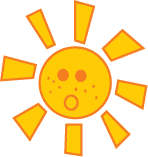 Чтение натуральных чисел
Задания для устного счета
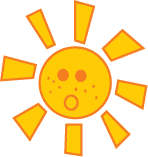 Прочитайте числа:
268
34 235
444 454
49
22 345 840
7 030 946 030
44 454 785 895
539 000 601 006
1 006
38 340 000 170
13 309
100 010 001
30 807 005
104 501 500 106
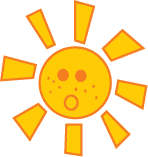 Задание:
Причитайте числа 15; 152; 514; 2537; 5007; 52615.
Что означает цифра 5 в записи каждого из этих чисел?
Что означает цифра 0 в записи каждого из этих чисел: 30; 408; 50618; 400003?
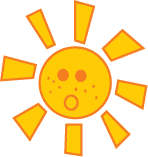 Запишите цифрами число в тетрадь:
Двести пятьдесят три.
Один миллион сто сорок две тысячи триста два.
Пятьсот тысяч двадцать два.
Три миллиарда восемьдесят тысяч сто сорок три.
Десять миллиардов триста семьдесят два миллиона шестьсот восемнадцать тысяч двести девяносто пять.
Семьдесят четыре тысячи.
Десять миллионов пять.
Восемьдесят девять.
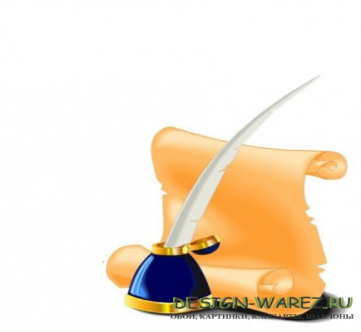 Закрыть
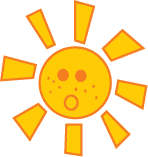 Выполните действия и запишите ответы в тетрадь:
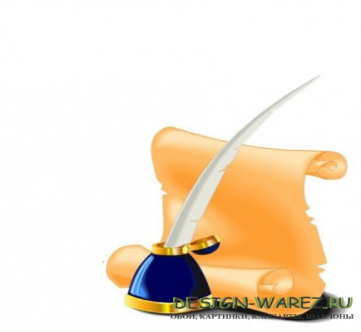 32
-13
х11
:8
+57
:8
Проверка
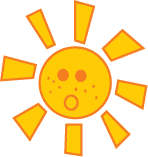 Проверка:
32
61
6
-13
х11
:8
+57
:8
4
48
66
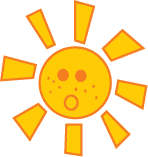 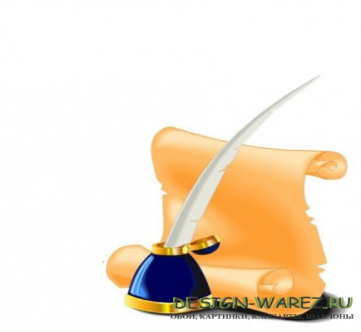 +38
:30
-19
Выполните 
действия и запиши ответы в тетрадь:
х12
-14
+17
24
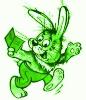 +56
:6
Проверка
Закрыть
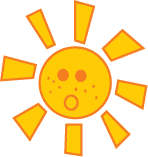 4
+38
:30
42
120
-19
х12
10
Проверка:
23
-14
+17
24
40
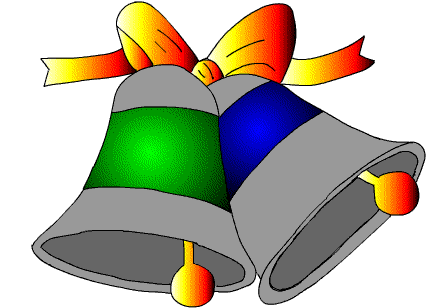 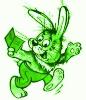 +56
96
:6
16
Закрыть
Закрепление изученного материала
Рабочая тетрадь – 50, 51
Учебник – 62, 64, 65, 66
Домашняя работа
Рабочая тетрадь – 52, 53, 54, 55